Thème : information chiffrée			          SéQUENCE 9:		proportions dans une population
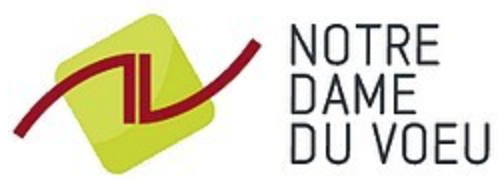 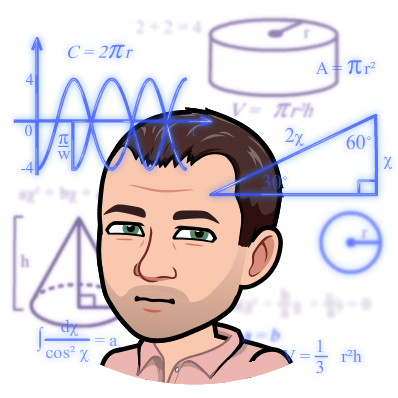 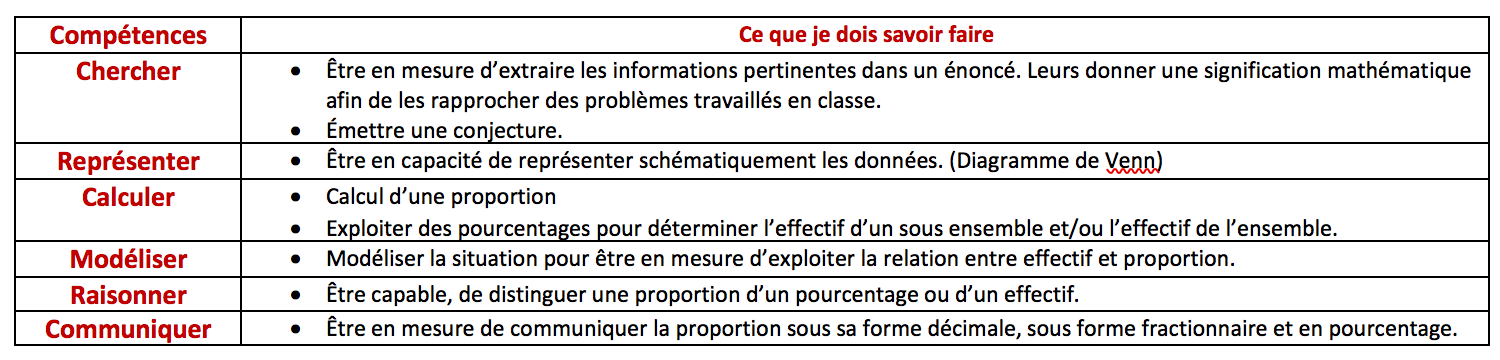 1
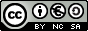 mevel christophe
1°) Calculer une proportion
Définitions:
………………………………………………………………………….………………………………………………………………………………………………………………………. 
…………………………………………………………………………………………………………………………………………………………………………………………………..
…………………………………………………………………………………………………………………………………………………………………………………………………….
……………………………………………………………………………………………………………………………………………………………………………………………………………
…………………………………………………………………………………………………………………………………………………………………………………………………..
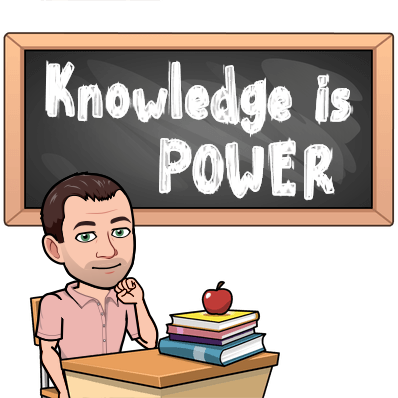 On l’appelle aussi la fréquence ou encore la part de A dans E.
Une proportion est ……………………………………………………………………………………………………………………………………………………………
Exemple: Un petit sondage sur les téléphones portables dans la classe. 

1°) Combien y a-t-il de téléphones portables de marque La pomme?  …………

2°) Combien y a-t-il de téléphones portables sous un système d’exploitation Androïd ? ……

3°) Combien y a-t-il de téléphones portables sous un système d’exploitation Windows ? ……

4°) Combien d’élèves ont accès à internet dans leur forfait sans compter l’accès par wifi  parmi les Androïd ? …………
mevel christophe
2
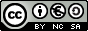 Dans chacun des cas, exprimer la proportion que cela représente.
Comment permettre une meilleure lisibilité de nos résultats ?
………………………………………………………………………………………………………………………………………………………………………….
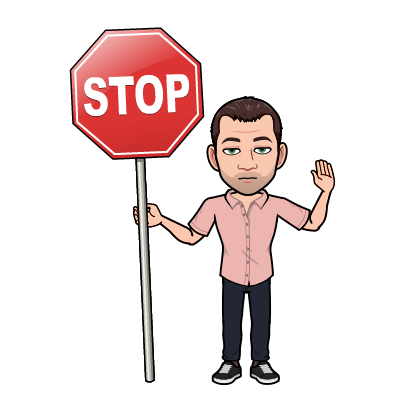 Attention !!!
Dans un même exercice, l’ensemble étudié peut varier selon l’énoncé.
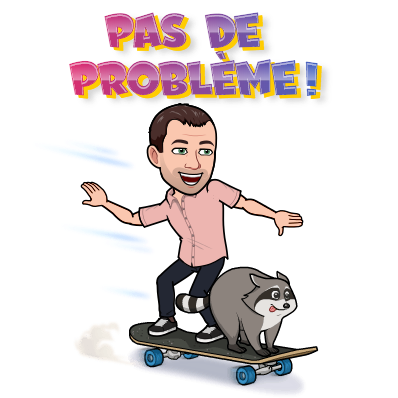 Schématisation de la situation pour 
les trois premières questions:
mevel christophe
3
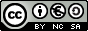 2°) Calculer un effectif connaissant une proportion exprimée ou non en pourcentage
Exemple 1 : La classe de 1ère STMG ……… comporte …… élèves dont 80% d’entre eux sont des élèves détenant un compte d’un réseau social (Facebook, Twitter, Pinterest, Instagram…) . 
Combien y a –t-il d’élèves de ce type dans la classe ?
On retient que ……………………………………………………………………………………………………………….
                                …………………………………………………
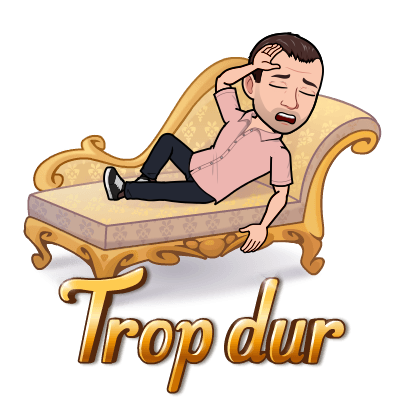 Exemple 2 : Dans cette classe il y a 8 élèves serious-gamer qui représentent 25% de l’effectif de la classe. 
Combien y a –t-il d’élèves dans la classe ?
On retient que ………………………………………………………………………………………………………………….
			…………………………………………….
mevel christophe
4
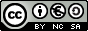 3°) Etude de cas (exemple 1)
Nous allons nous intéresser à votre smartphone. Pour cela, vous allez répondre à un petit sondage:
1°) Combien d’élèves contient la classe?   …………..
2°) Combien d’élèves détiennent un smartphone fonctionnant sous androïd? ……….
3°) Combien d’élèves détiennent un smartphone fonctionnant sous IOS? …………
4°) Calculer la proportion d’élèves dans chacun des deux cas.   ……….. sous androïd et ……….. sous IOS.

Cela nous amène à définir la notion de population et de sous-population,

Dans notre exemple, la population est ………………………… et les deux sous-populations sont ………………………………………………………………..
………………………………………….
On a pour habitude de donner une lettre pour les distinguer.
Ainsi on appellera E la population, A la sous-population correspondant aux élèves avec un smartphone sous androïd et 
B la sous-population correspondant aux élèves avec un smartphone sous IOS.
De plus, l’ensemble A U B se lit « A union B » mais aussi « A ou B » et correspond  à l’ensemble des élèves  
détenant un smartphone qui
soit ……………………………………………………………………...
On a résumé les informations sur un diagramme de Venn:
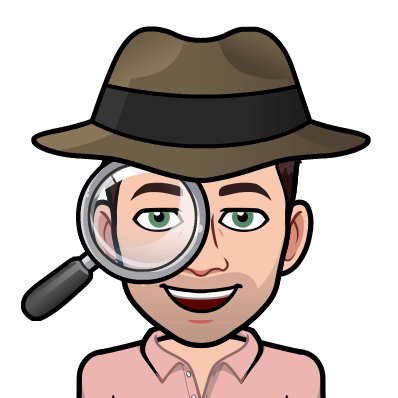 A compléter
mevel christophe
5
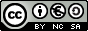 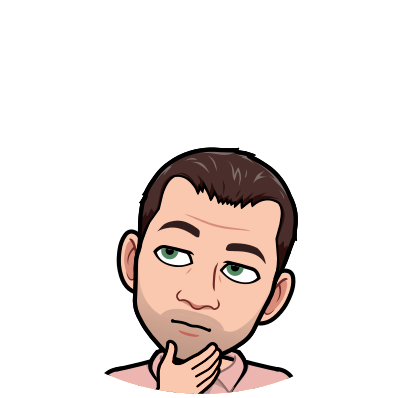 Nous avions donc constaté que la sous-population A et la sous-population B étaient « séparés ».
On appelle cela des ensembles ………………………….

Définitions liées à notre exemple:
On note P(A) la proportion d’élèves détenant un smartphone sous androïd. Par conséquent P(A) = ……
On note P(B) la proportion d’élèves détenant un smartphone sous IOS. Par conséquent P(B) = ……
On note P(AUB) la proportion d’élèves détenant un smartphone fonctionnant soit sous androïd soit sous IOS: P(AUB) = ……

On a alors constaté que
P(AUB) = …………………………..
4°) Etude de cas (exemple 2)
Nous allons poursuivre notre sondage en nous focalisant sur les élèves détenant un smartphone sous IOS et  sur les élèves détenant un forfait téléphonique incluant la 4G.
1°) Combien d’élèves contient la classe?   …………..
2°) Combien d’élèves détiennent un smartphone fonctionnant sous IOS? ……….
3°) Combien d’élèves détiennent un forfait téléphonique contenant la 4G? …………
4°) On note A la sous-population détenant un smartphone sous IOS et B la sous-population détenant un forfait incluant la 4G.
Calculer P(A), P(B) et P(AUB).

        P(A) = …………….            ,   P(B) = ………….   Et P(AUB) = ……………
mevel christophe
6
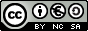 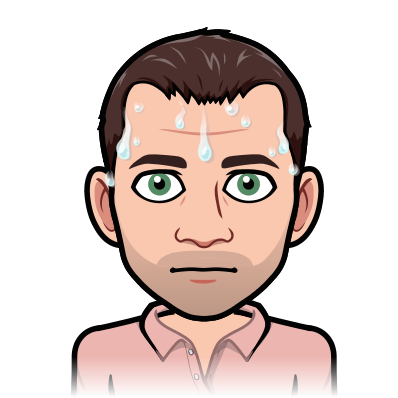 On a résumé les informations sur le diagramme de Venn :
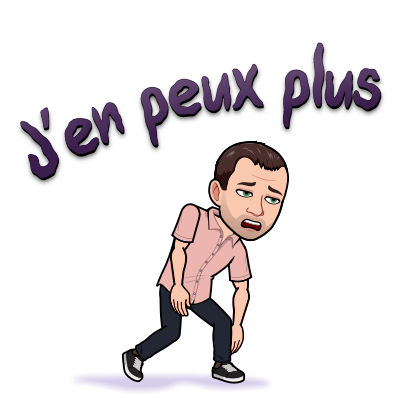 P(AUB) = ……………………………………………….
Pour aller plus loin!
Je vous conseille cette petite vidéo pour approfondir: http://youtu.be/2hveZBIAEb0
mevel christophe
7
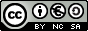 5°) Etude de cas (Exemple 3)
Dans un village de 350 habitants on note : E la population totale du village

B la sous-population des habitants de moins de 60 ans dont la proportion est p= 0,8 
(80 % des habitants du village ont moins de 60 ans)
Calculer le nombre d’habitants de moins de 60ans.
……………………………………………………………………………………………………………………………………………………………………………………………
b) A la sous-population des habitants de moins de 19 ans. La proportion des habitants de moins de 19 ans dans la sous-population des habitants de moins de 60 ans est p’= 0,35 (35 % des habitants de moins de 60 ans ont moins de 19 ans).
Calculer le nombre d’habitants de moins de 19ans.
……………………………………………………………………………………………………………………………………………………………………………………………
c) Calculer la proportion P des habitants de moins de 19ans dans le village et vérifier que P = pp’.
……………………………………………………………………………………………………………………………………………………………………………………
d) Compléter le schéma suivant
E
350 habs
…………….
……………
mevel christophe
8
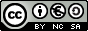 Généralisation
………………………………………………………………………………………………………………………………………………………………………………………………………………………………………………………………………………………………………………………………………………………………………………………………………………………………………………………………………………………………………………………………………………………………………………………………………………………………………………………………………………………………………………………………………………………………………………………………………………………………………………………………………………………………
Remarque:
Les situations peuvent être représentées sous forme de tableau ou d’arbre pondérés.

Exemples:
1°)                     15 ans ou plus                                      2°) 

       Actif		                      Inactif


Chômeurs	    Avec emploi         < 65ans           ≥ 65ans

                  
                    <65ans            ≥ 65ans
mevel christophe
9
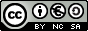